Adding Adjectives- Colours
Noir/e
Gris/e
Bleu
Orange
Brun/e
rose
Vert/e
Rouge
Jaune
Blanc/blanche
Qu’est-ce que c’est?
C’est un serpent vert.
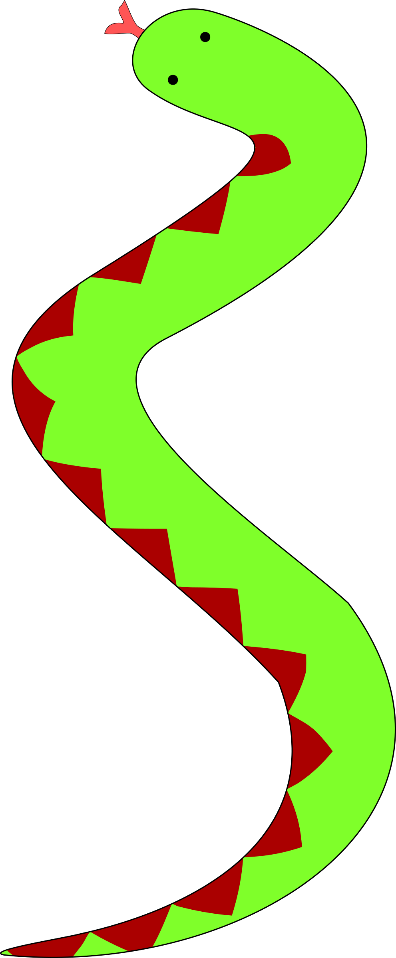 C’est un chien brun.
C’est un oiseau jaune.
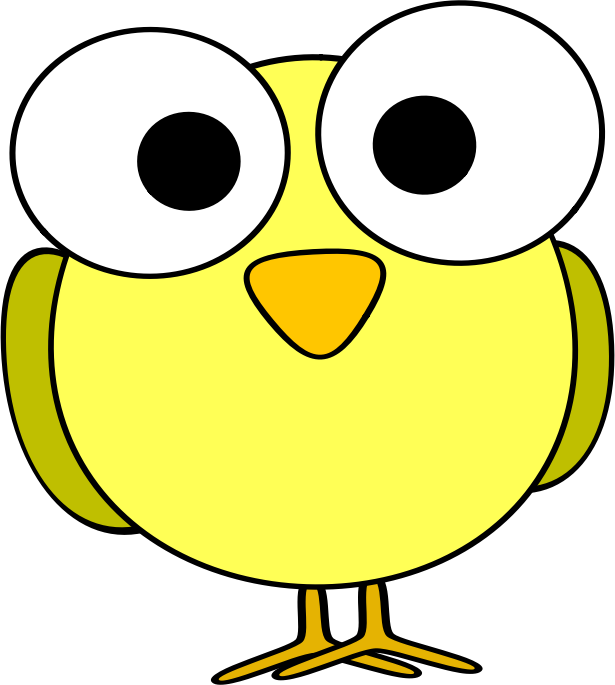 C’est un poisson rose.
C’est une souris grise.
C’est un chat noir et blanc.
C’est un poisson rouge et orange.
To have
Elle a un souris gris.
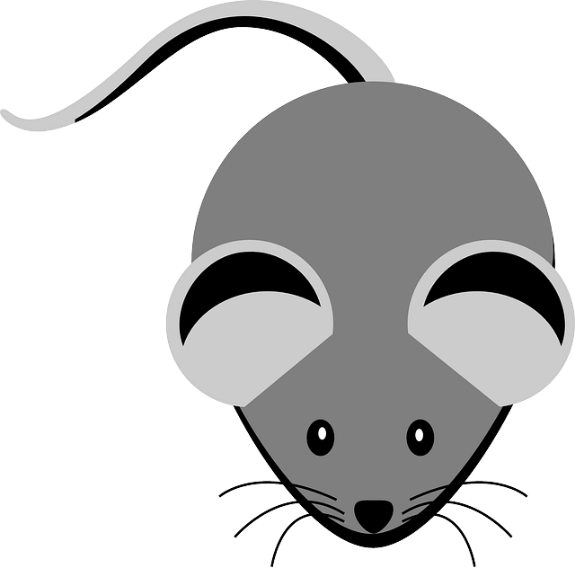 Il a un chat noir et blanc.
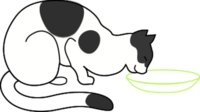 Elles ont chein brun.
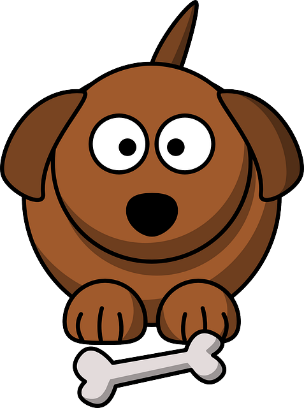 Ils ont oiseaus jaunes.
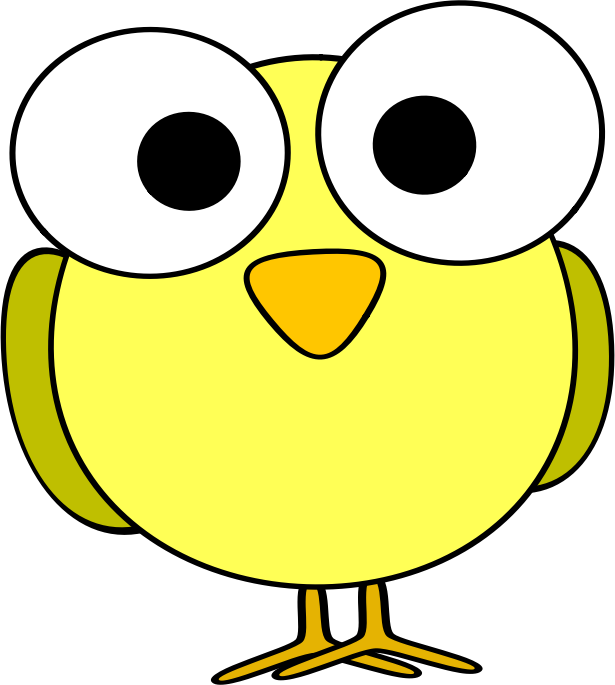 Nous avons serpent vert.
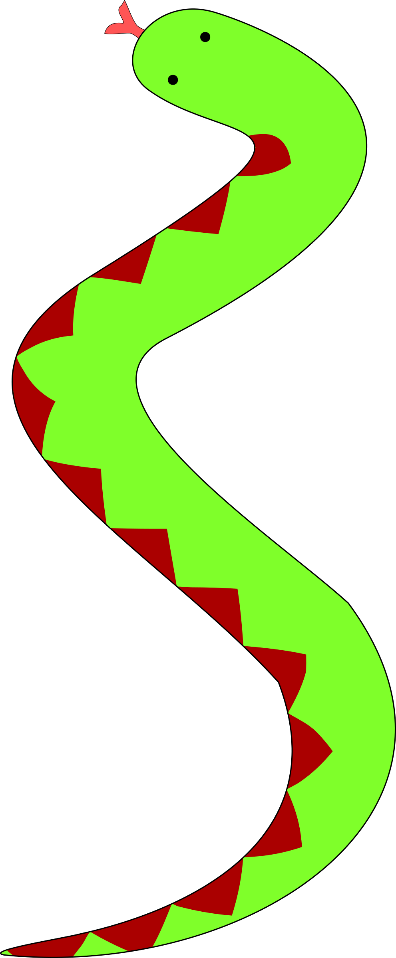 To be…
Tu es un chat noir et blanc.
You (s) are a…
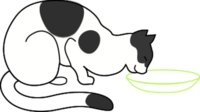 Je suis un serpent vert.
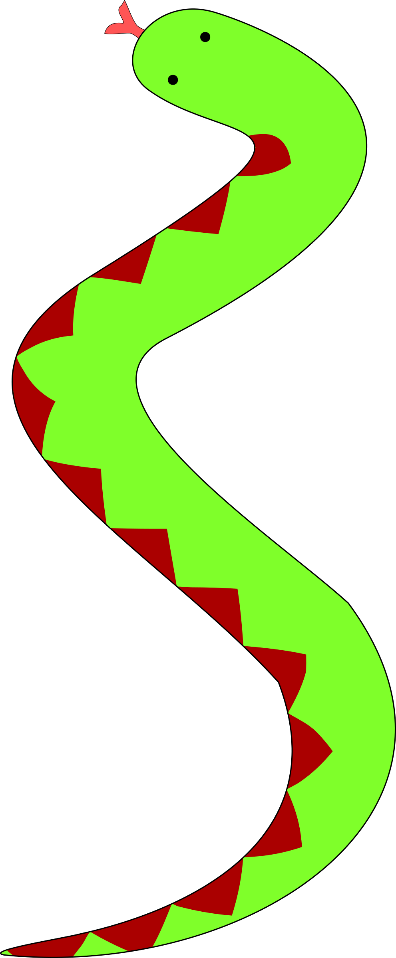 I am a…
Nous sommes souris grises.
We are
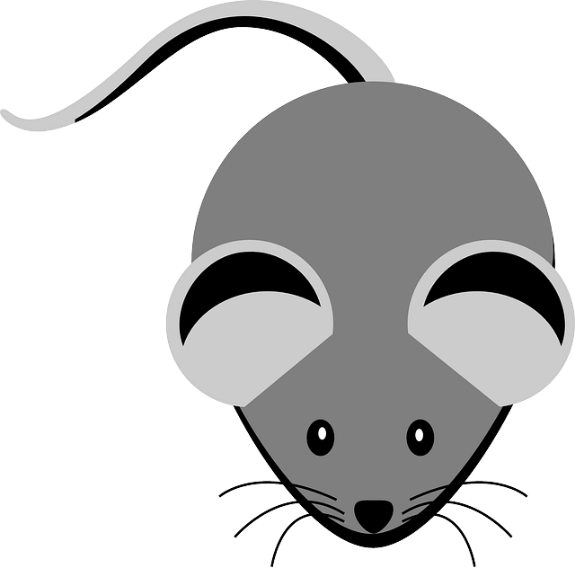 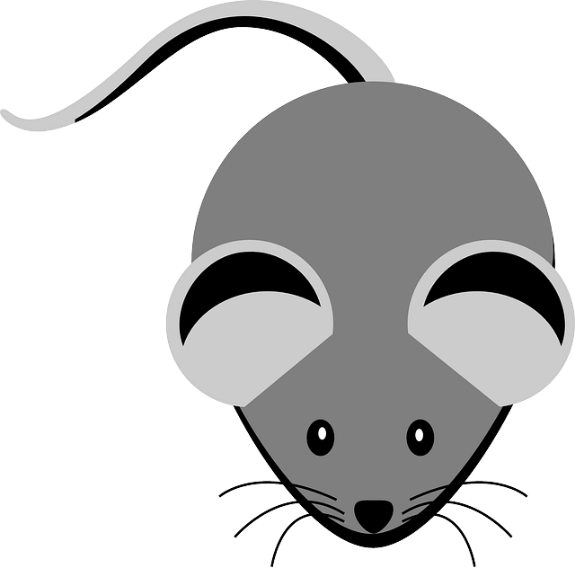 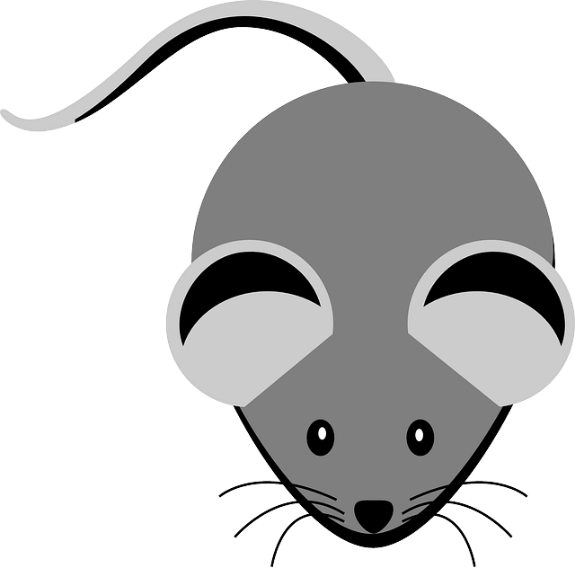 Ils sont des oiseaus jaunes.
They are…
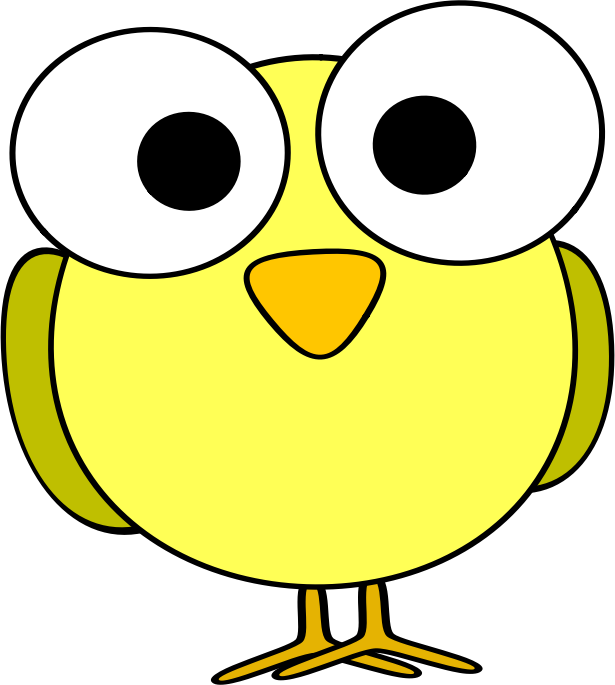 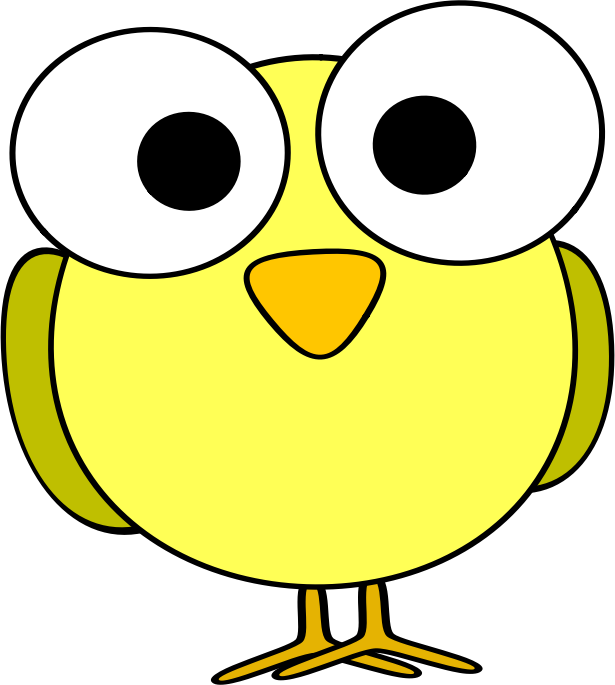 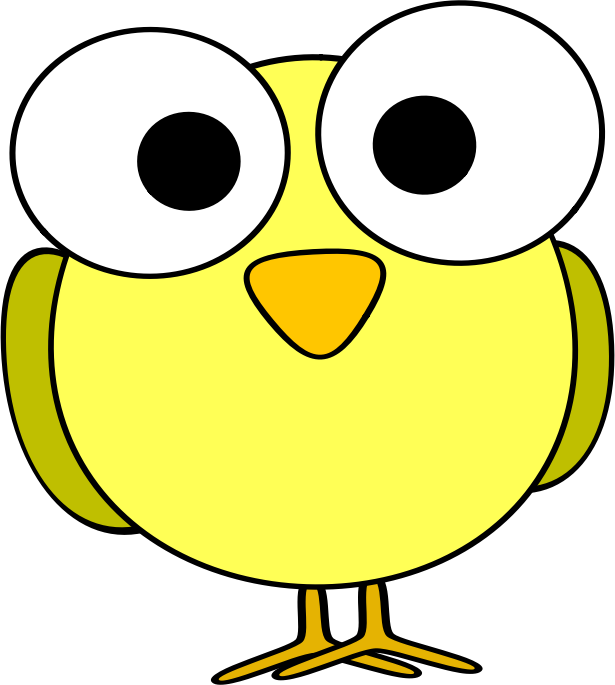